НОВЫЕ ПОДХОДЫ К ОБУЧЕНИЮ ИНОСТРАННОМУ ЯЗЫКУ КАК СРЕДСТВУ МЕЖКУЛЬТУРНОГО ОБЩЕНИЯ
На своих уроках в старших классах, развивая умения межкультурного общения, широко использую в обучении методику ролевой игры, так как она имитирует модель реальных жизненных ситуаций и проблем, подлежащих решению, а также полифункциональна, поскольку воспитывает способность самостоятельно мыслить и принимать решения, тренирует и закрепляет получаемые знания, формирует культуру межличностного общения
Интерактивные методы обучения - это способы организации активного взаимодействия обучающихся между собой, с учителем, различными источниками информации, при которых происходит осмысление нового опыта и приобретение знаний. Основой данного понятия является взаимодействие всех участников образовательного процесса, реализуемое в общении, что понимается как процесс взаимовлияния и воздействия субъектов образовательного процесса друг на друга (2).
Деловую профессионально-ориентированную игру используют обычно по завершению работы над темой. Деловой игре присущи объект игрового моделирования (например, дискуссия), различные интересы участников, создающие некоторую проблемность при решении основной коммуникативной задачи, наличие общей цели игры (например, убедить, доказать, выразить свою точку зрения на проблему).
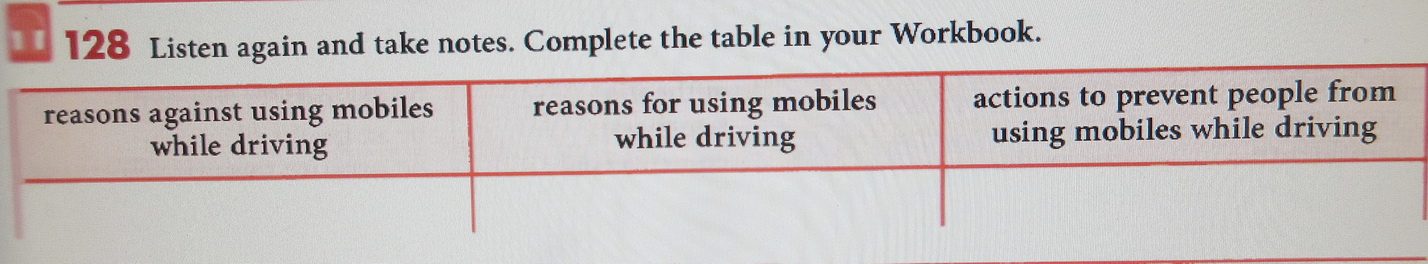 Смоделируем, например, ситуацию международной научной экономической конференции, участником которой Вы являетесь, т.е. настоящую научную встречу как одну из форм научной коммуникации. Докладчики (speakers) предварительно представляют председателю конференции тему своего выступления (title) и краткие тезисы (short abstracts) для составления программы ведения конференции. Перед началом конференции участникам предлагается заполнить регистрационные карточки, например:
Registration Form                   Yes I would like to register for The Economical Problems Today   25-27 October, 2007.   Please complete and return to    Global Forum, 12 Lincoln Street, Dream City, Wishland.   Name (Mr/Ms) Position __________   Firm/company __________________________________________   The name of my report ____________________________________   Address ________________________________________________   City_______________________  Post Code   Country ________________________________________________   Telephone ___________________Fax________________________Please register me for the conference. I have enclosed my cheque for 200 made                         payable to Global Forum.   Please add me to your mailing list   The conference language is English.______________________________________________________   Topic   Summary    Key words
Докладчики предварительно представляют председателю конференции тему своего выступления и краткие тезисы для составления программы ведения конференции. Председатель открывает конференцию, сообщая задачи конференции и количество участников, подчеркивая важность предстоящего события, руководит дискуссией па заседании, представляя каждого выступающего. Он называет страну, из которой тот прибыл, организацию, в которой тот работает и сообщает чему доклада. Обычно председатель дает краткий личный комментарий, в частности, указывает на вклад докладчика в исследование обсуждаемой проблемы, например:
- Dr. Petrov is well known among the 	economists for his numerous books 	on this subject  	- Ladies and gentlemen. I am greatly               	honoured to be invited to address this 	conference
Свое выступление докладчик, как правило, начинает с обращения к председателю заседания и присутствующим коллегам, и он может подчеркнуть, что выступать на данной конференции - большая честь для него: «Ladies and gentlemen. I am greatly honoured to be invited to address this conference».
              Такое обращение относится к контактоустанавливающим формулам, которые представляют собой единицы речевого этикета, т.е. единицы национально-специфичных правил речевого поведения, принятых в обществе для установления контакта с собеседником, поддержания общения в желательной тональности.
Чтобы создать благоприятную эмоциональную атмосферу, в начале выступления можно применить приемы эмоционального воздействия, например, шутку или можно сказать: «It is my privilege today to be talking to professional experts in this field» и т.д.
It is my privilege today to be talking to professional experts in this fieldAs many of you know .../ First of all I would like to .../ In the introduction of my paper I should like to .../ Let me begin with ...According to this theory.../ I want to emphasize that... /Allow me to call your attention to.../ As an example I can suggest.../ As I have already mentioned...Now let me review what I have said about Thank you for your attentionI would like to thank once again all of you and with this I declare the Conference closed. Thank you
Discuss these questions about some of the products you've listed:What competition does cash product face?What is the image of the company?How strongly or weakly is the product marketed?Think of a good slogan for your product. If you had to choose one photo to illustrate the product, what would it show? Represent a short text for an advertisement in an English language newspaper or magazineWork in groups. Decide together:1. Who are your customers?2. What are the main features and benefits of your         product?
После обращения к председателю заседания и коллегам докладчик объявляет тему своего сообщения. Затем докладчик переходит к вводной части своего доклада посредством одного из следующих образцов: «As many of you know .../ First of all I would like to .../ In the introduction of my paper I should like to .../ Let me begin with ...» Сначала дается более или менее обобщенное представление об обсуждаемом вопросе, а затем внимание заостряется на отдельных деталях.
Вот некоторые типичные речевые обороты, обеспечивающие логические связи и переходы внутри текста доклада, а также позволяющие управлять вниманием аудитории: «According to this theory...»/ «I want to emphasize that...» /«Allow me to call your attention to...»/ «As an example I can suggest...»/ «As I have already mentioned...»
Содержание основной части доклада полностью определяется его конкретной тематикой. Сначала дается обобщенное представление об обсуждаемом вопросе, а затем внимание заостряется на отдельных деталях.
В заключение доклада выступающий подводит итог сказанному, например, такой фразой: «Now let me review what I have said about». Свое выступление докладчик заканчивает фразой «Thank you for your attention».
По окончании доклада (докладов) председатель благодарит ораторов, говорит несколько слов по поводу их выступлений и открывает дискуссию. Дискуссия должна быть ограничена во времени, выступления должны быть краткими, вопросы конкретными, стиль общения - уважительным. Завершая дискуссию, председатель еще раз благодарит докладчиков за интересные сообщения, предлагает прекратить дискуссию, подводит итоги и закрывает конференцию: «I would like to thank once again all of you and with this I declare the Conference closed. Thank you».
Одной из целей деловой игры является развитие у студентов способности и соответствии с их реальными потребностями, интересами и целями осуществить устное речевое общение в разнообразных игровых ситуациях, то есть обучаемый должен учиться реагировать на реплики, связано высказывать мнения по проблеме и поддерживать беседу в рамках делового контекста.
Смоделируем еще одну ситуацию «Marketing». В начале работы студенты выполняют языковые упражнения, направленные на тренировку и активизацию новой лексики, которая будет использоваться в диалогах в рамках данного эпизода. Например: Fill in the gaps in this passage with words from the list: market, research, study, product, project. Затем студенты работают в микрогруппах, обсуждают информацию в диалогах на основе предложенных вербальных опор, с целью развития речевых способностей и умений, а также мыслительных операций, т.е. способности к догадке, умения логически излагать мысли, обобщать, анализировать информацию. Например:
Fill in the gaps in this passage with words from the list: market, research, study, product, projectMake a list of six products that are produced or provided in Volgograd or region: a local brand of drink..., a grocery product, an industrial product, a place of entertainment, etc...Work in groups
На этом же этапе студенты тренируют речевые умения с помощью речевых упражнений, в данном случае это задание составить монологическое высказывание, которое формирует умение «сцеплять» отдельные фразы и сверхфразовые единства определенными языковыми средствами.
От работы в микрогруппах студенты переходят к работе в макрогруппах. На творческом этапе они обсуждают поставленную проблему, учатся говорить самостоятельно без опор, выбирать стратегию высказывания, строить эффективное взаимодействие. Например:
    Work in groups. Decide together:
    Who are your customers?
    What are the main features and benefits of your product?
На заключительном этапе работы организуется полилогическое общение, которое развивает такие качества речи, как инициативность, реактивность и вариативное, а также активизирует личностную активность и самостоятельность студентов. Таким образом, при моделировании описанных ситуаций создаются условия применения обучающими своих знаний, навыков и умений и иноязычного общения в процессе максимально приближенном к реальной коммуникации.